N
Evaluation of Potential NMMB CMAQ Configurations for the July 2011 Operational NAQFC Implementation


February 17, 2011
Implementation Options with NMMB Coupling
CMAQ with CB05 upgrades
Combo: bundled upgraded CB05 run
M-O similarity theory deposition velocity (exp1)
Improved canopy resistance (exp2)
Minimum PBL height (exp3)
GEOS-5 Chem dynamic LBCs (exp4)

Combo1 : combo + satellite derived canopy heights
Other (biogenics, additional deposition velocity changes…)

NMMB CB-IV Default
Gas phase Carbon Bond IV mechanism only
PM Predictions not available 
Reduced  Volatile Organic Compounds (VOC) speciation
-Using CB-IV based 2005 Emissions Inventory

Delay NMMB implementation
2
CMAQ CONUS Domain Tests for 
 Summer 2010
3
NCEP Air Quality Forecast 2010 Verification 
Daily 8h Max O3 Threshold performance
NAM-Production(CB04) vs NCO-Para (CB05), East vs West
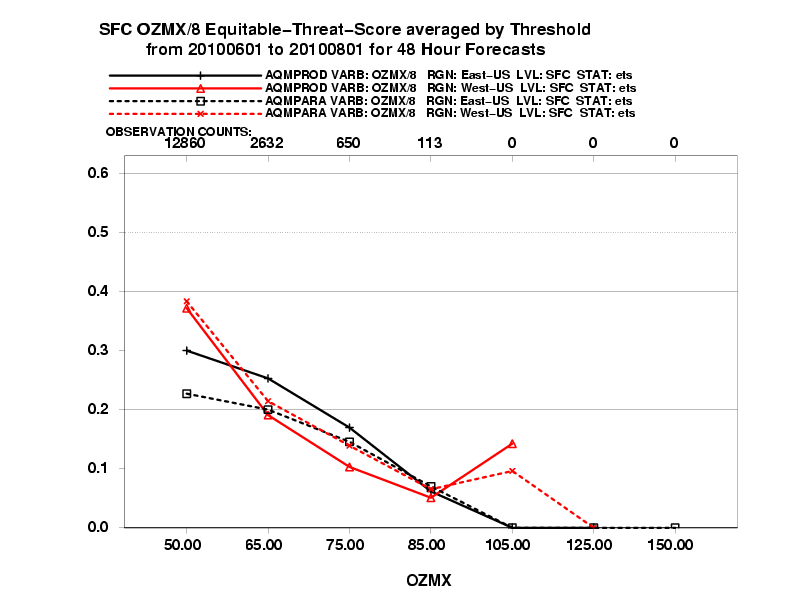 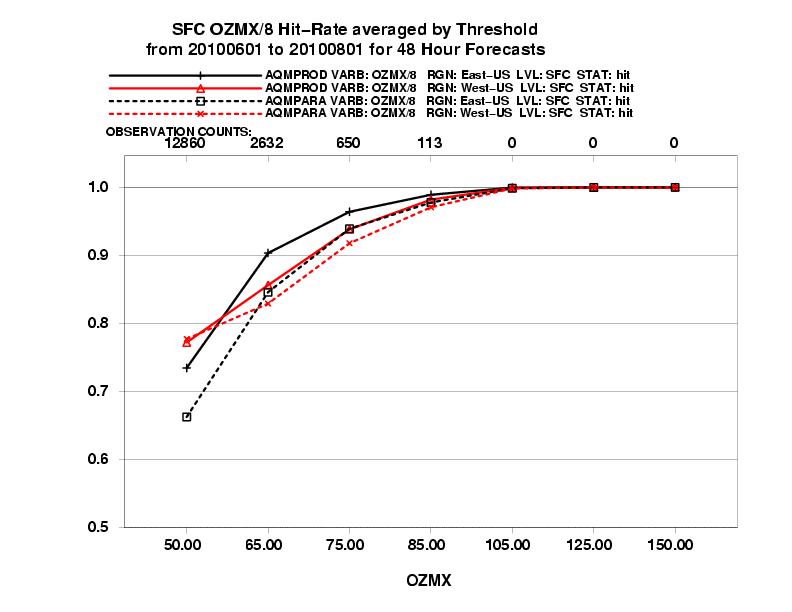 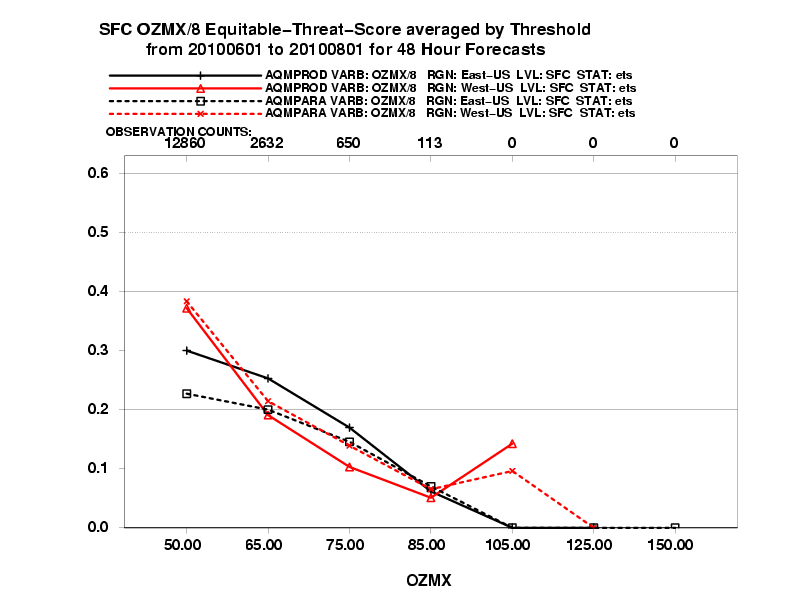 Bias
CSI
Equitable Threat Score
Fraction Correct
NCO/PARA CB05 run ETS is Improved over Western U.S . 
BUT Skill reduced over East
4
NCEP Air Quality Forecast 
NAM-CMAQ OPS vs EXP
(8 hr Max Ozone East vs West U.S. for Day 2)
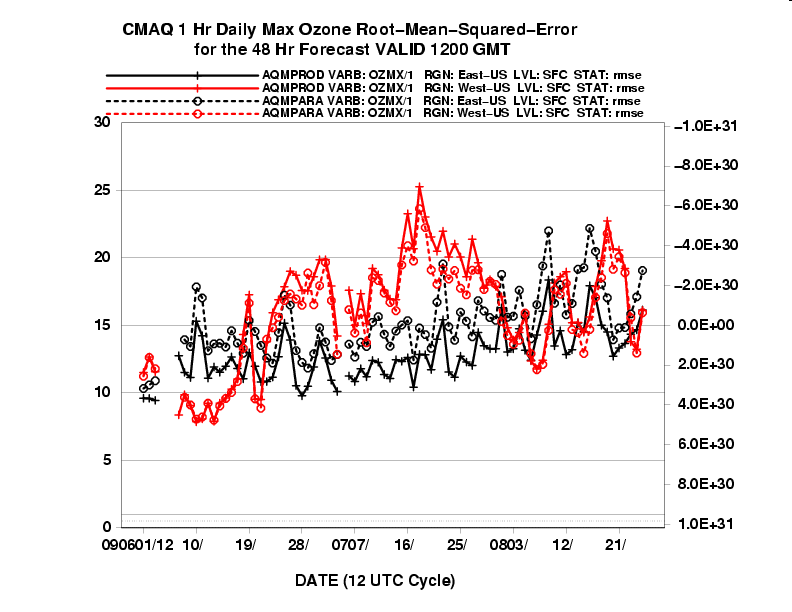 Aug. 1
Aug. 1
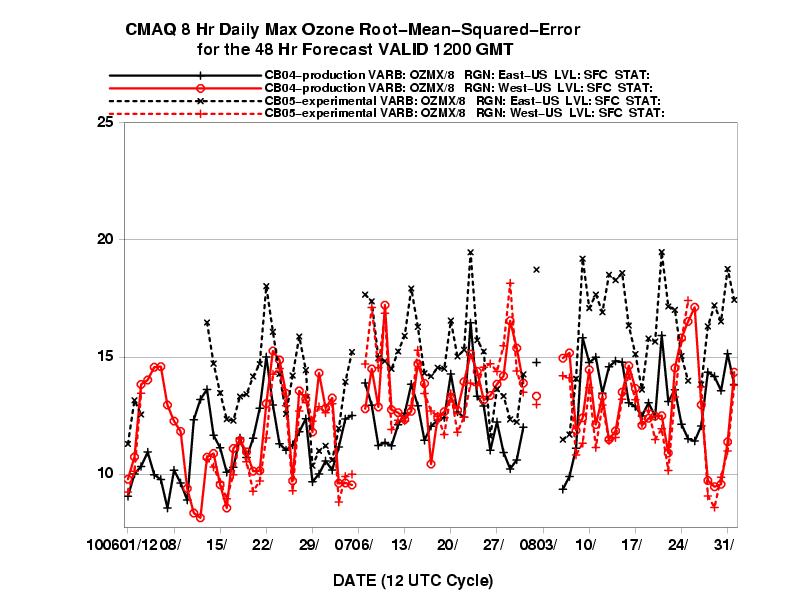 2010 RMSE
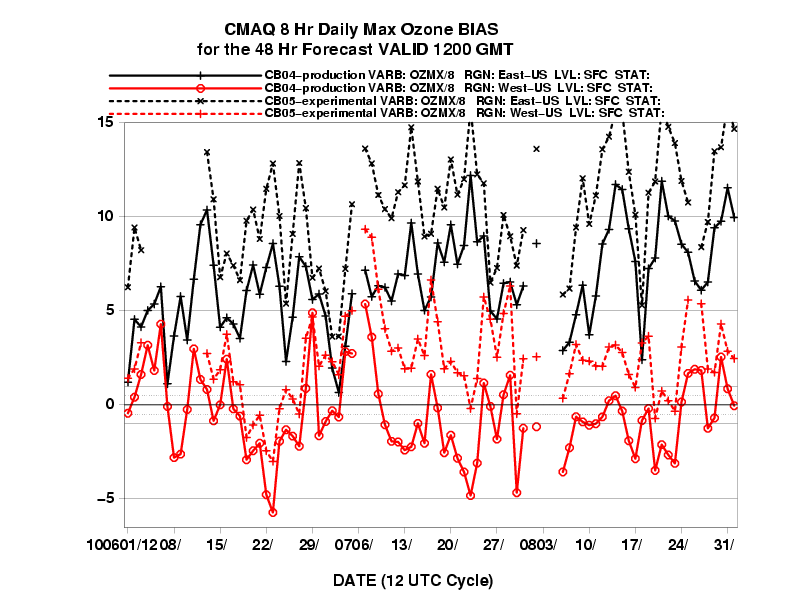 2010 BIAS
Current Exp/Para system (dashed line):
 Increasing error as Summer progressed for Eastern U.S.
5
Operational vs Experimental VerificationDay 2 Ozone 8h daily maximum August 10, 2010
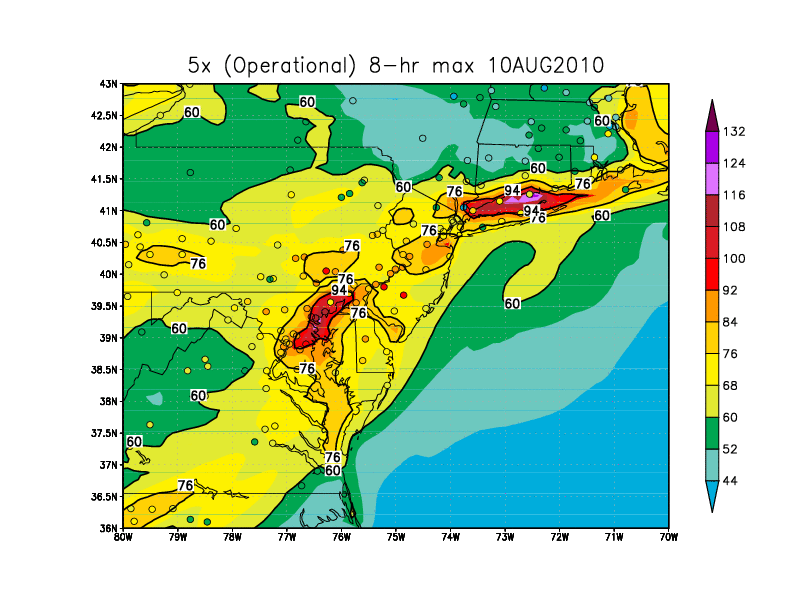 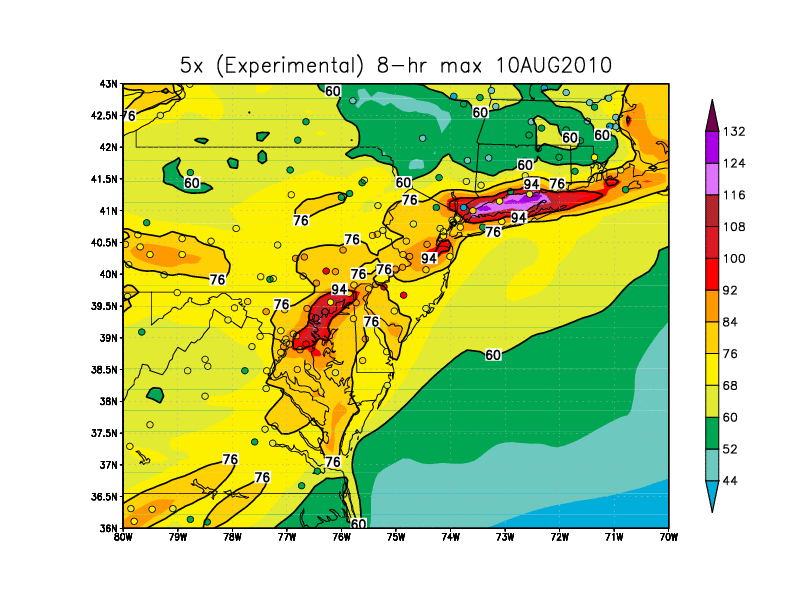 Strong overprediction esp. along Long Island Sound and DC metro area
6
NCEP Air Quality NAM-Combo1 Experiments 
(Daily 8 hr Max ozone  CONUS Errors for Day 2)
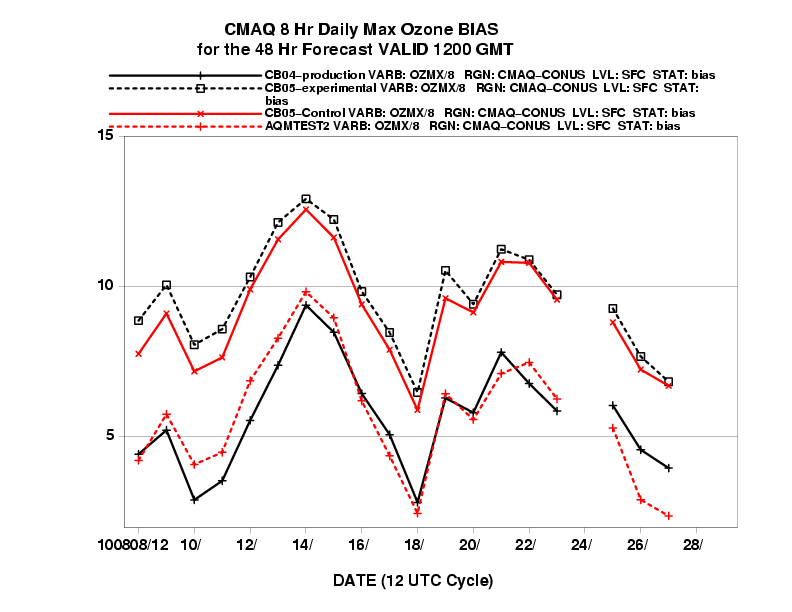 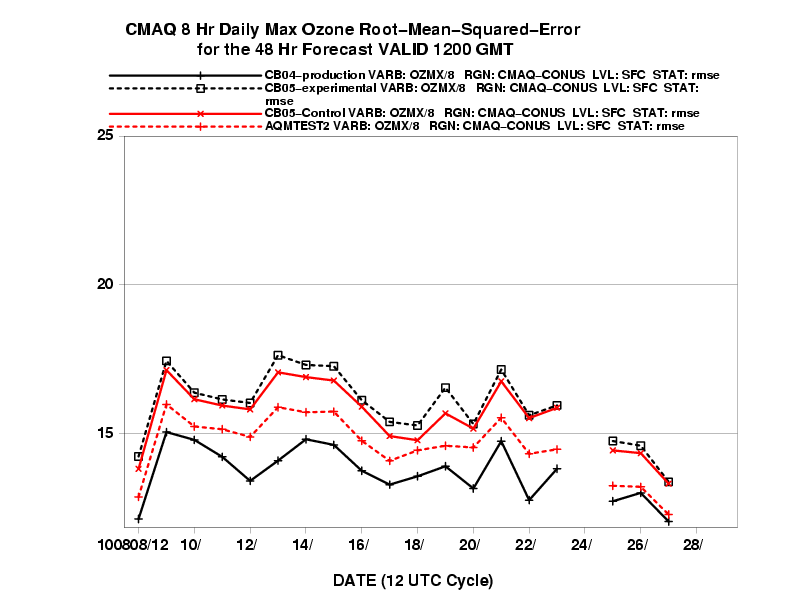 BIAS
RMSE
Para/Ctl
Prod
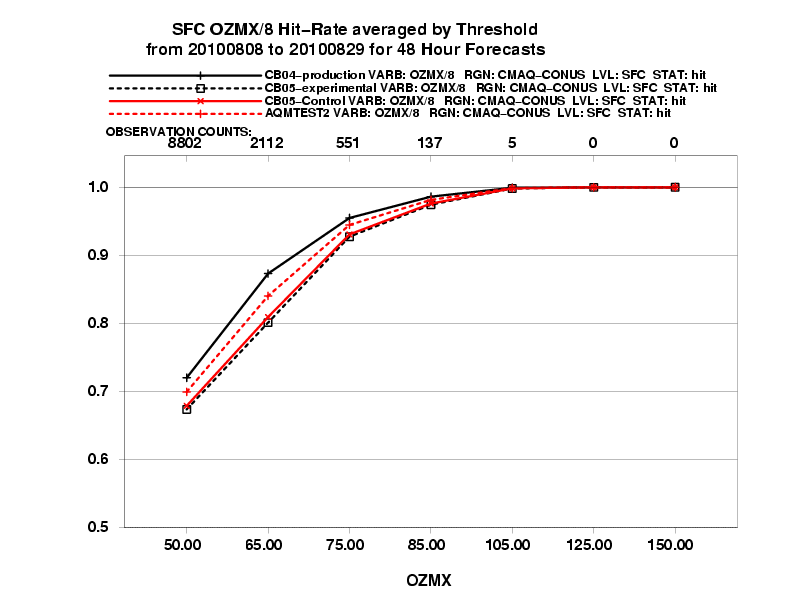 NAM-CB-IV PROD
NAM-CB05  EXP/PARA
NAM-CB05  Control (same config as EXP/PARA)
NAM-CB05  Combo1
NAM –CB05- Combination1 run (dashed red) improved 
 compared to  Experimental/Para CB05 (dashed black)
  BUT combo1 run RMSE  are still worse than NAM-CBIV Prod(solid black)
7
NEMS-NMMB Coupling Tasks
Vertical coupling: NMMB hybrid with CMAQ sigma
Tight (ARL) 
Equivalent sigma (ARL) 
Interpolated (Marina, Youhua)

MAP NEMS-NMMB IGBP land-use characteristics to CMAQ USGS
Land use categories.
	Impacts:
Biogenic emissions 
Chemical deposition processes

Couple NMMB with Production CMAQ CB-IV Configuration

August 2010 retrospective NMMB-CMAQ runs

Real-time NAM-B CMAQ EMC parallel runs
8
1. Loose coupling: equivalent sigma - Temperature
High terrain
9
2. NMMB new IGBP Land Use
15: Mixed Forest
11: Deciduous Broadleaf Forest
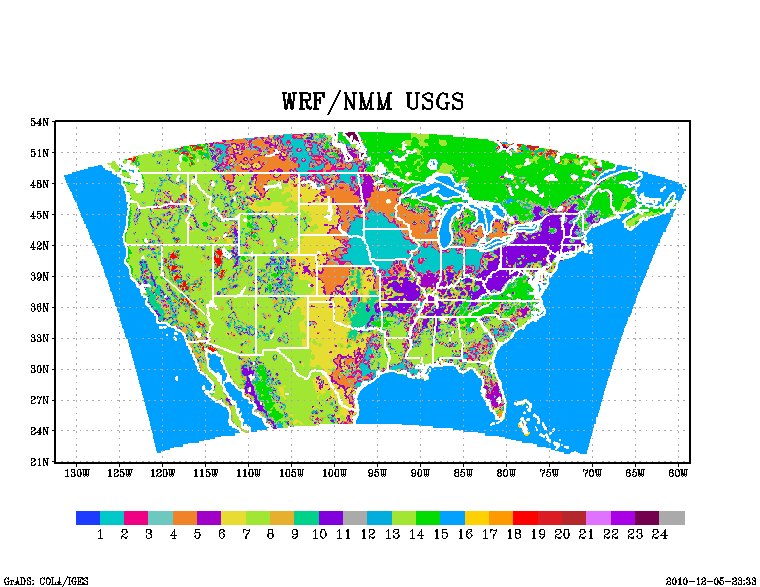 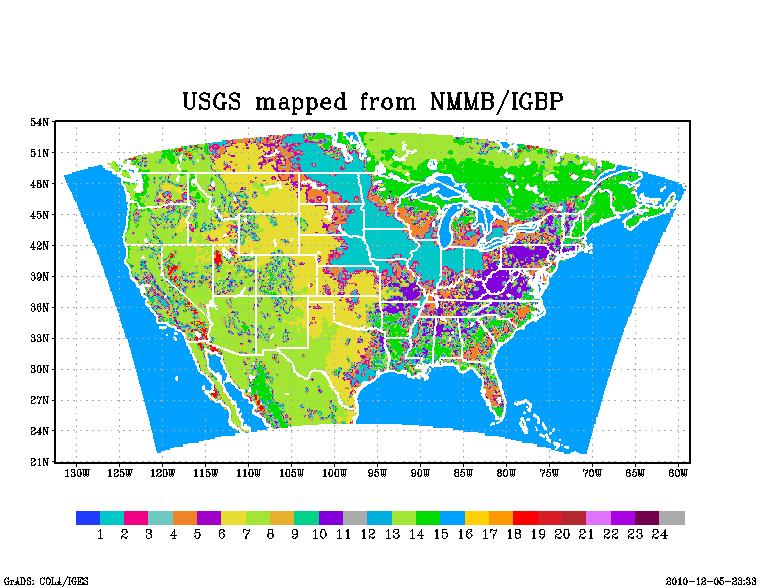 10
CMAQ driven by NAM vs NMMB
Daily 8h-max O3 error by Threshold (ppb)
Black: NAM-CMAQ CB IV
Red: NMMB-CMAQ CB IV
Dashed: NMMB-CMAQ CB05 combo1
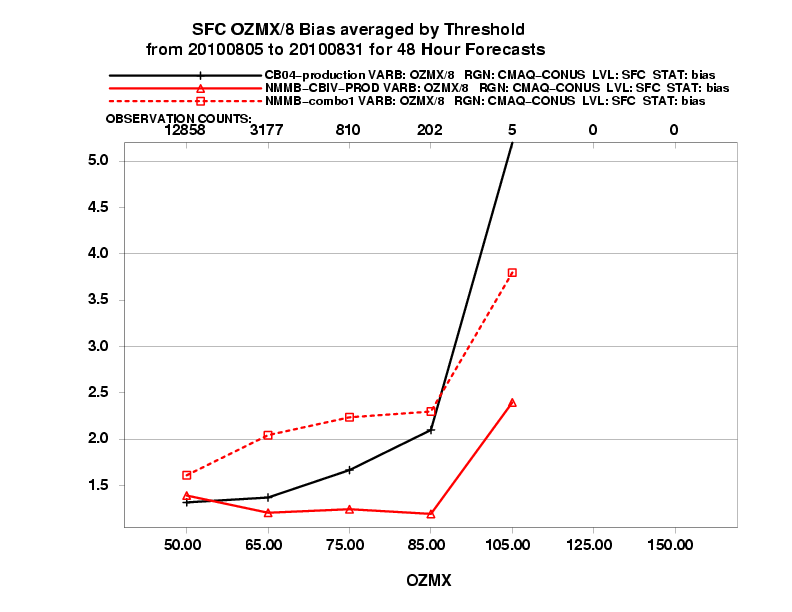 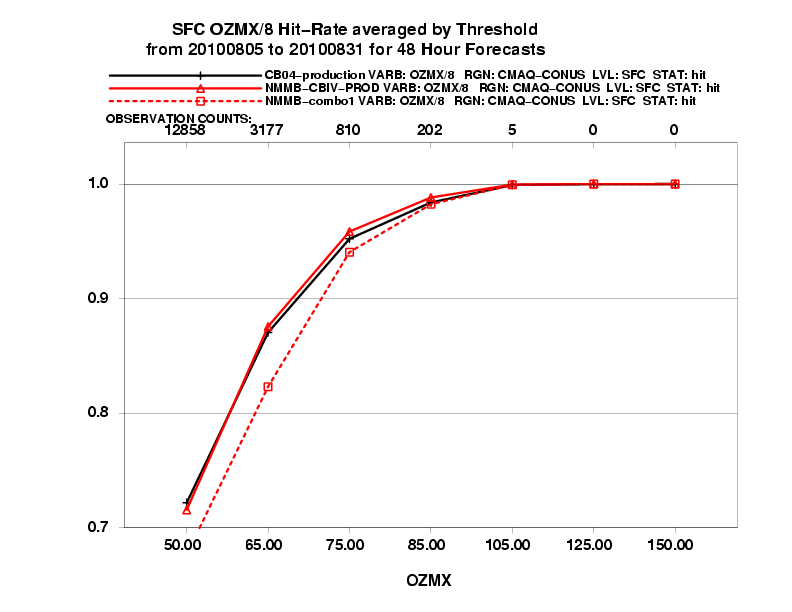 NMMB-CBIV system similar to NAM-CBIV Operational
 NMMB-CBIV bias improved for >65 thru >85 thresholds
11
Daily RMSE & BIas CONUS 8h-max O3
Black: NAM-CMAQ CB IV
Red: NMMB-CMAQ CB IV
Dashed: NMMB-CMAQ CB05 combo1
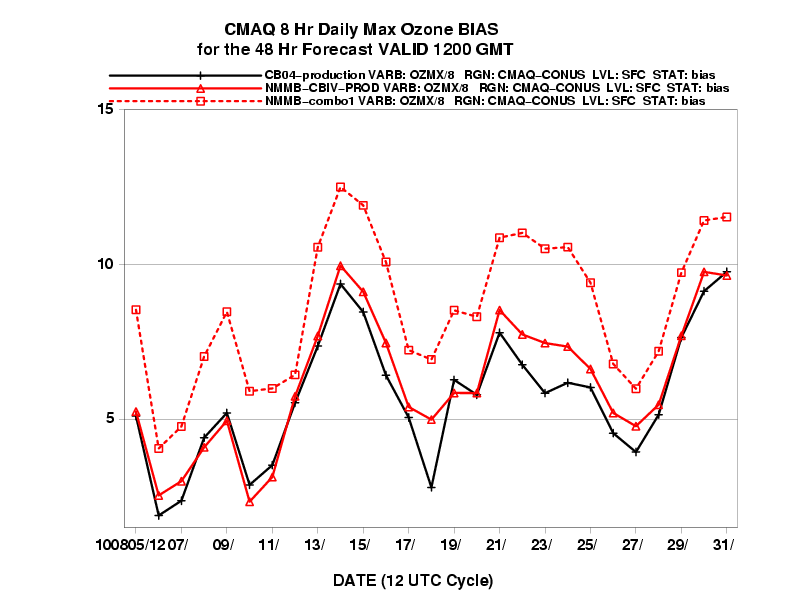 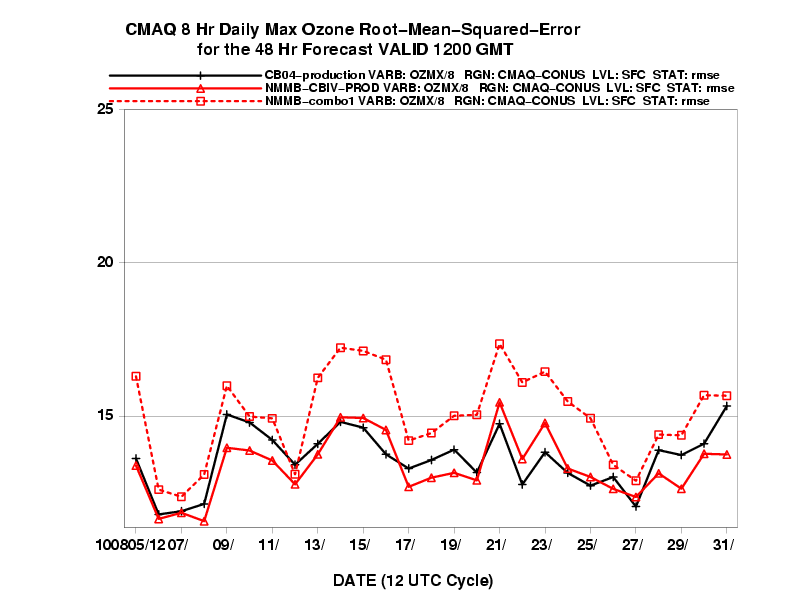 NMMB-CBIV system RMSE similar to NAM-Production
 NMMB-CBIV bias worse esp. August 20-24th
12
Daily RMSE & Sub-regions 8h-max O3
Black: NAM-CMAQ CB IV
Red: NMMB-CMAQ CB IV
Dashed: NMMB-CMAQ CB05 combo1
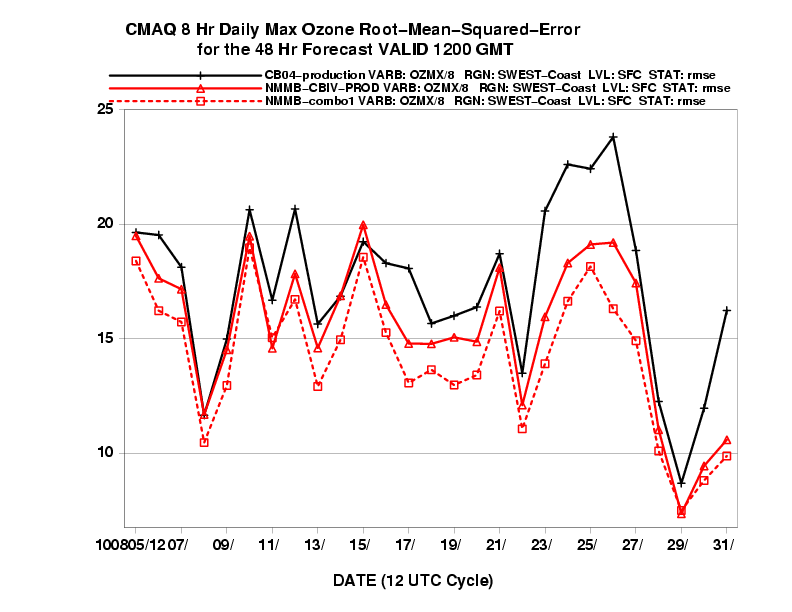 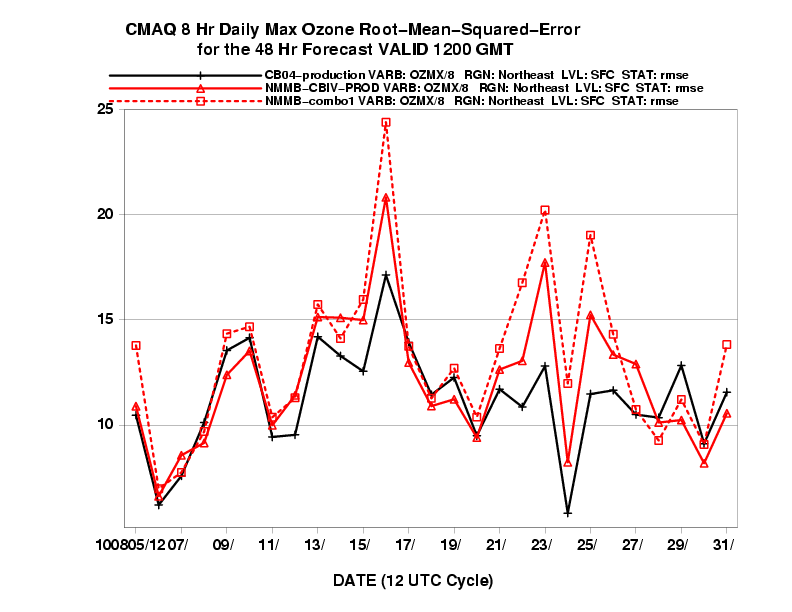 Northeast  RMSE
Southwest RMSE
NMMB-CBIV worse than Production over North East
 NMMB-CBIV & CB05 better than Production over South West
13
Diurnal Cycle RMSE East vs West 1h-avg O3
Black: NAM-CMAQ CB IV
Red: NMMB-CMAQ CB IV
Dashed: NMMB-CMAQ CB05 combo1
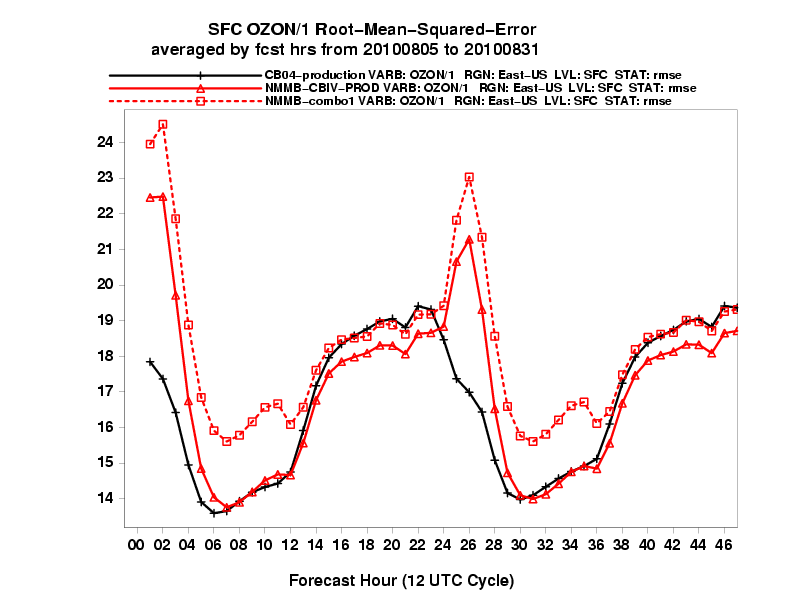 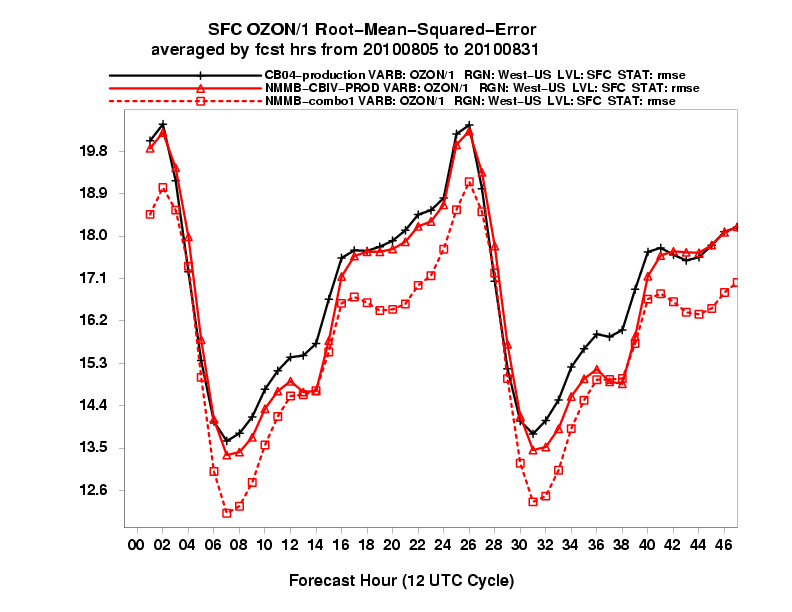 Early morning error spike for only NMMB runs in East
 Higher NMMB-CMAQ PBLH contributes to residual layer mixing
 Early morning error spike for all runs in West
14
Summary
CMAQ CB05 Configuration Experiments
Combo1 configuration performs best 
Further calibrations needed with NMMB (e.g: deposition velocity)
Changes are appropriate only for CB05 chemistry

NMMB Coupling
In general CB-IV configuration
 performs best for threshold daily max statistics except over Southwest 
RMSE are improved over East but worse over West
 Early morning error spike more evident for NMMB runs in East 
Deeper PBLH in NMMB mixes down residual pollutant airmass

Questions
Impact of higher Initial conditions with CB05 runs
 CB05 performance degradation primarily in rural areas or lower ozone events
 Impact of potential NMMB radiation change
15
FY11 NAQFC Plans(besides  maintenance, verification, etc)
Para/Prod Upgrades
July 2011: PROD: NMMB-CMAQ loose vertical coupling + 2011EI
Aug 2011: PARA: NMMB CMAQ V4.7.1, tight vertical coupling
Oct 2011: Global Para: NEMS-GOCART In-line (Sarah Lu)

Developmental Testing (PM Improvements)
CMAQ V4.7.1
 w/ Smoke & dust sources 
On consistent NMMB grid (rotated lat-lon, RLL)  
PBL mixing w/ NMMB eddy diffusivity  
GSI AIRNOW PM2.5 Data Assimilation 
Test optimized CMAQ system 
DT&E 4 km NMMB met and CMAQ
16
ARL Progress/Plans
17